Word Cards by Team 6
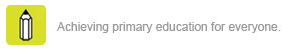 Problem: Learning new words and languages should be made accessible and enjoyable through the use of software

Enable learners to communicate
Enable learners to consume and produce written material

→ Build a solid ground for primary education
Word Cards by Team 6
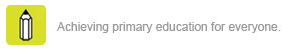 Idea
Learn new words and languages by associating words with
Images
Descriptive texts
Foreign words
Word Cards by Team 6
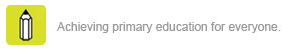 Solution
Give the learner access to dictionaries
Textual dictionaries
Image dictionaries
Foreign word dictionaries
Let the learner guess and deduce words from dictionary entries
Word Cards by Team 6
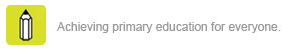 Word Cards by Team 6
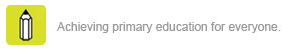 Implementation
Repositories for words
Explicit boundary through uniform interface
Local implementation, e.g. word database, XML-RPC word lookup
Silverlight GUI
Technologies:
.NET 4.0, Silverlight, Entity Framework, MSTest, Moq, Structuremap etc.